Отчет о выполнении плана противодействия коррупции и достигнутых целевых показателейв органах местного самоуправления Ницинского сельского поселения
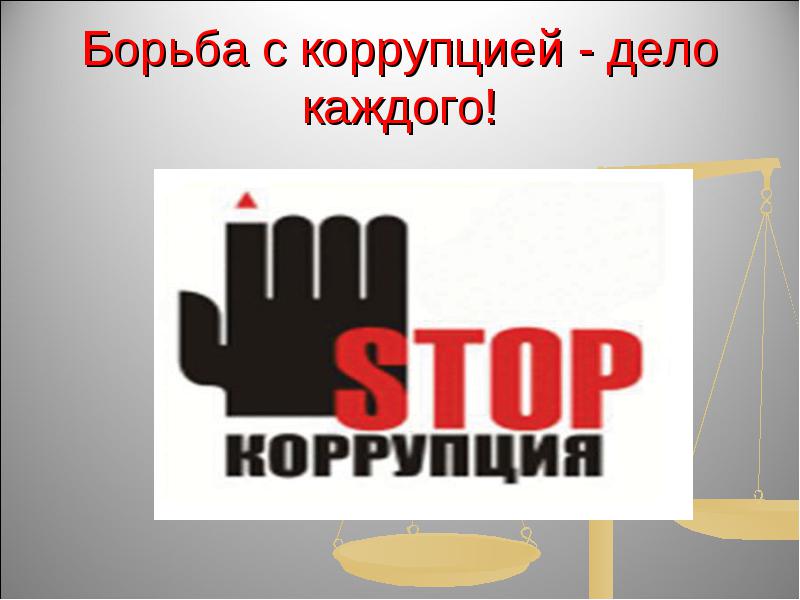 И.А. Молодых специалист 1 категории Администрации Ницинского сельского поселения.
Коррупция - это
злоупотребление служебным положением, 
дача взятки, 
получение взятки, 
злоупотребление полномочиями, 
коммерческий подкуп либо иное незаконное использование физическим лицом своего должностного положения 
вопреки законным интересам общества и государства 
в целях 
получения выгоды в виде денег, 
ценностей, 
иного имущества или услуг имущественного характера, 
иных имущественных прав для себя или для третьих лиц либо незаконное предоставление такой выгоды указанному лицу другими физическими лицами, а также совершение деяний от имени или в интересах юридического лица
Базовые документы по профилактике коррупции в Слободо-Туринском муниципальном районе
Постановлением Администрации Ницинского сельского поселения от 14.09.2021 года № 108 утверждены План мероприятий по противодействию коррупции в Ницинском сельском поселении на 2021 - 2024 годы и перечень целевых показателей реализации Плана мероприятий по противодействию коррупции в Ницинском сельском поселении  на 2021 - 2024 годы.
В Ницинском сельском поселении созданы и действуют комиссии:
по координации работы по противодействию коррупции в Ницинском сельском поселении




В 2021 году проведено 
4 заседания
по соблюдению требований к служебному поведению лицами, замещающими должности муниципальной службы в органах местного самоуправления Ницинского сельского поселения и урегулированию конфликта интересов 


В 2021 году проведено 
4 заседания
Независимая антикоррупционная экспертиза нормативных проектов правовых актов в целях выявления в них положений, способствующих созданию условий для проявления коррупции.
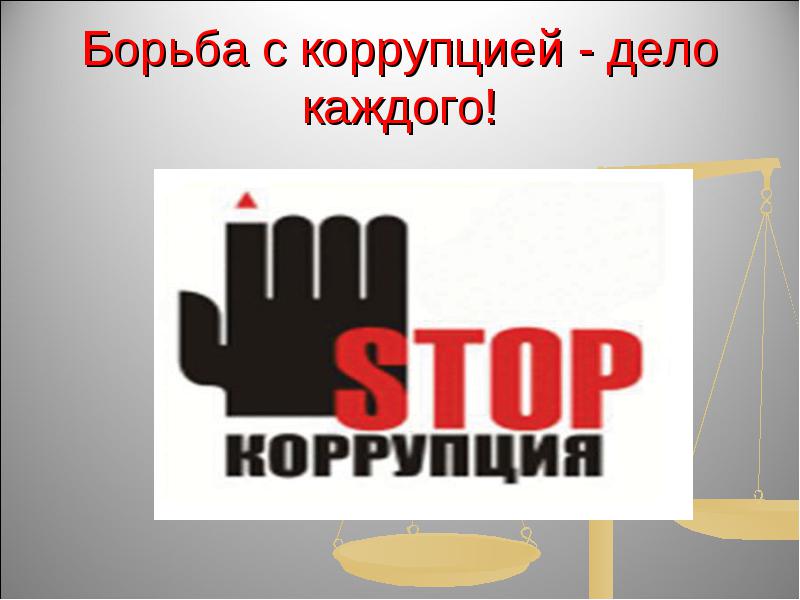 2021 год


9 проектов нормативно-правовых актов
Раздел «Противодействие коррупции» размещен на  официальном сайте Администрации Слободо-Туринского муниципального района http://slturmr.ru/protivodeystvie_korruptsii/
«Нормативные правовые и иные акты в сфере противодействия коррупции»;
«Антикоррупционная экспертиза»;
«Методические материалы»;
«Антикоррупционное просвещение»;
«Сведения о доходах, расходах, об имуществе и обязательствах имущественного характера»;
«Реестр постоянно действующих комиссий»;
«Деятельность комиссии по координации работы по противодействию коррупции»;
«Комиссия по соблюдению требований к служебному поведению и урегулированию конфликта интересов»;
«Доклады, отчеты, обзоры, статистическая информация»;
 «Формы документов, связанных с противодействием коррупции, для заполнения»;
«Обратная связь для сообщений о фактах коррупции»;
«Часто задаваемые вопросы».
Правовое просвещение для муниципальных служащих
Семинар по подготовке к декларативной кампании за 2020 год «Рекомендации по вопросам предоставления сведений  о доходах, расходах, об имуществе и обязательствах имущественного характера и заполнения соответствующей формы справки с использованием специального программного обеспечения «Справки БК»;

Семинар «Взятка». Персональная ответственность за несоблюдение обязательных требований, ограничений, запретов».
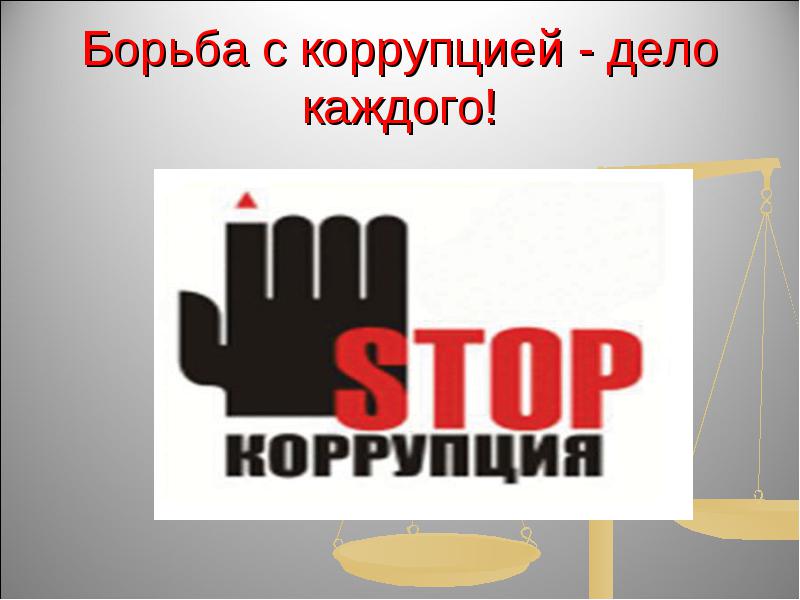 Противодействие коррупции при осуществлении государственных и муниципальных закупок
2 муниципальных служащих прошли повышение квалификации по теме: «Противодействие коррупции при осуществлении государственных и муниципальных закупок».
Администрацией Ницинского сельского поселения приняты правовые акты в сфере закупок:
О создании комиссии по соблюдению требований и служебному поведению муниципальных служащих Ницинского сельского поселения и урегулированию конфликтов
О создании комиссии по координации работы по противодействию коррупции Ницинского сельского поселения.
«О работе направленной на выявление личной заинтересованности муниципальных служащих органов местного самоуправления Ницинского сельского поселения и работе по оценки коррупционных рисков при осуществлении закупок органами местного самоуправления Ницинского сельского поселения»;
«Об утверждении критериев выбора закупок товаров, услуг, для обеспечения нужд органов местного самоуправления Ницинского сельского поселения для проведения анализа».
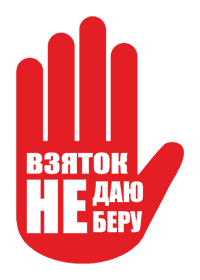 Взаимодействие с институтами гражданского общества, выступления антикоррупционной направленности в СМИ
Информация по антикоррупционной направленности публикуется в периодическом издании газете Думы и Администрации Ницинского сельского поселения «Информационный вестник Ницинского сельского поселения», за 2021 год было опубликовано 2 материала.
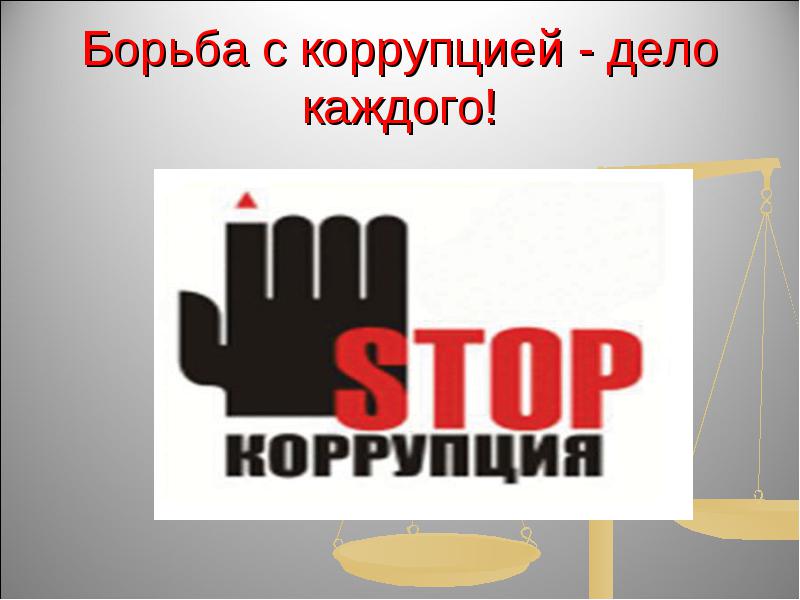 Выполнение целевых показателей реализации плана мероприятий по противодействию коррупции в Ницинском сельском поселении в 2021 году
1. Увеличение доли принятых в текущем году муниципальных нормативных правовых актов Ницинского сельского поселения, в отношении проектов которых проведена антикоррупционная экспертиза, от общего количества принятых в текущем году муниципальных нормативных правовых актов – проведена антикоррупционная экспертиза100% проектов муниципальных нормативных правовых актов. Выполнено.
2. Увеличение доли муниципальных служащих Ницинского сельского поселения, своевременно представивших сведения о доходах, расходах, об имуществе и обязательствах имущественного характера, от общего числа муниципальных служащих Ницинского сельского поселения , обязанных представлять такие сведения – 100% муниципальных служащих предоставили сведения своевременно. Выполнено.
3. Количество размещенных в средствах массовой информации информационных материалов антикоррупционной направленности – размещено 2 информационных материала периодическом издании газете Думы и Администрации Ницинского сельского поселения «Информационный вестник Ницинского сельского поселения», . Выполнено
4. Количество институтов гражданского общества, принявших участие в реализации Плана мероприятий – 1,. Выполнено.
Увеличение доли заседаний комиссии по соблюдению требований к служебному поведению и урегулированию конфликта интересов в Администрации Ницинского сельского поселения, информация о которых размещена на официальном сайте Администрации Ницинского сельского поселения в информационно-телекоммуникационной сети «Интернет»,  от общего количества проведенных заседаний указанной комиссии – размещена информация о всех заседаниях комиссии. Выполнено.
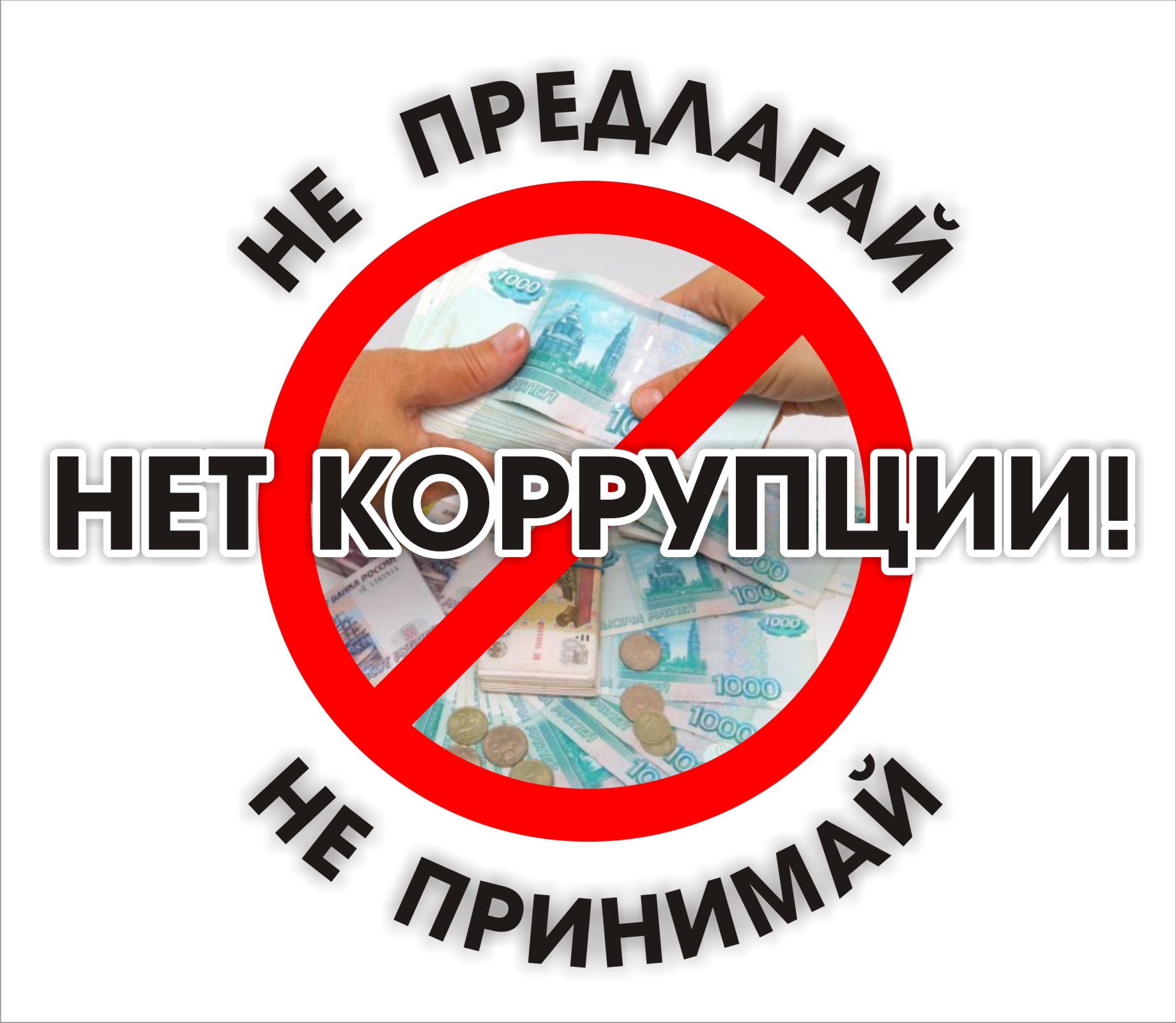